Workshop guide
Facilitator: 
Read notes to prepare. See English file. 
Amend slides if needed.
Ready the family-facing materials.
Display slide 2 as families arrive.
Pause and see sounds
Tạm dừng và xem các âm
Chương trình buổi học
Chào mừng
Hướng dẫn cách đọc
"Mình đã học 
được cách thêm vào những chữ khó!"
Giờ thực hành
Suy ngẫm & cập nhật
Khảo sát về niềm tin của gia đình
Hãy quét mã này để chia sẻ cảm giác của quý vị khi đọc với con của mình. Những người tham gia sẽ được rút thăm trúng thưởng để nhận thẻ quà tặng trị giá $15. Sau buổi hội thảo đầu tiên và cuối cùng, mỗi trường sẽ chọn ra một người chiến thắng.

bit.ly/3BUBxbx
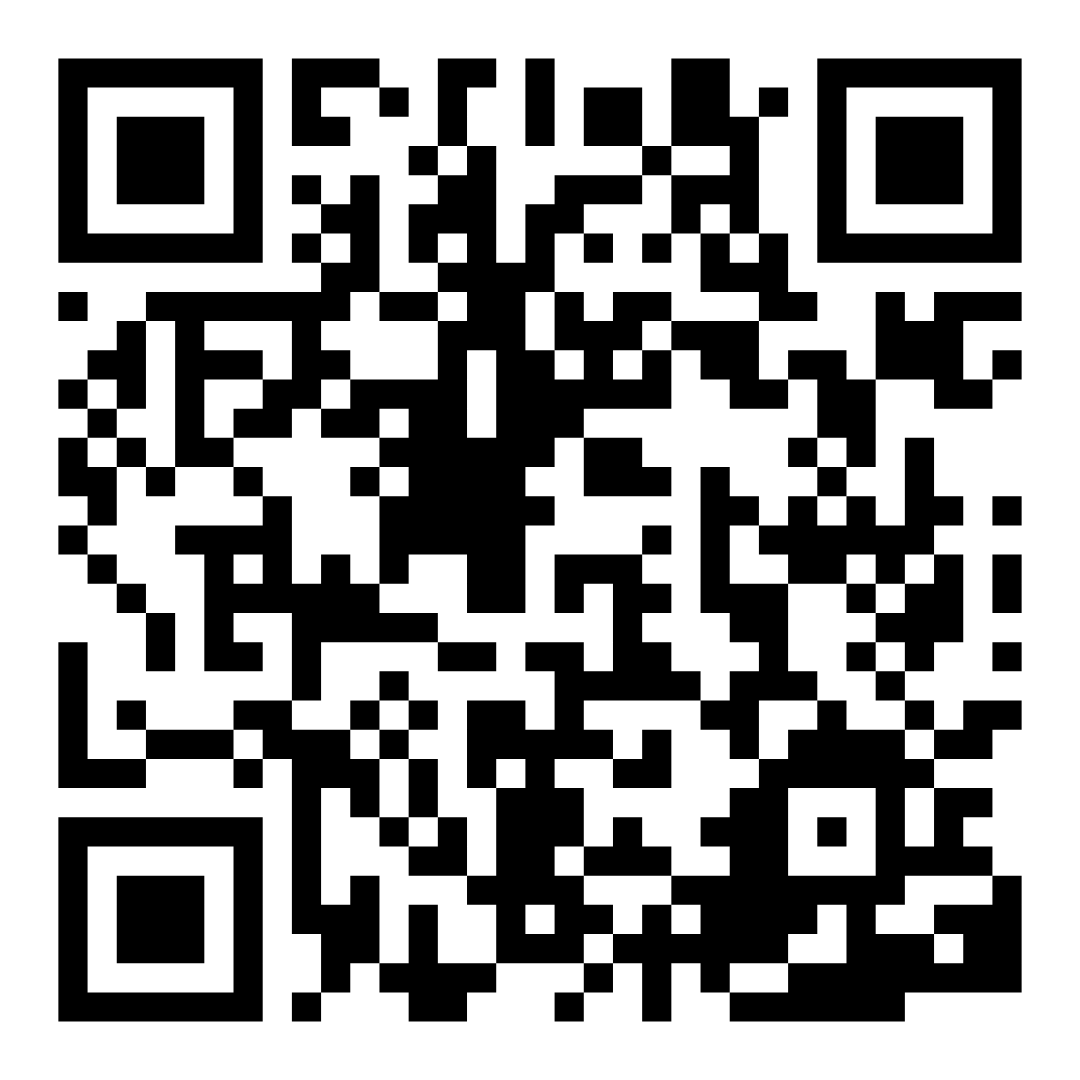 [Speaker Notes: If this is not the first or last Family Workshop, please delete this slide from the slide deck.
If you are an LAUSD teacher or staff member, please delete this slide from ALL Family Workshop decks.
Families who fill out the survey will be asked to provide an email to be entered into the raffle.
One raffle winner will be selected by Springboard Collaborative’s Data & Evaluation team after the first and last workshop and sent a $15 e-gift card to the email they provided.
If you need print-out versions of the QR code survey in English or the other translated languages, you can find those here: https://drive.google.com/file/d/1zjxnM0C9aP4C9WJFbw2A8eFpjZ29wBWG/view?usp=sharing
If you want to send the survey directly to families, you can find the link to the survey here: bit.ly/3BUBxbx]
Hướng dẫn buổi học
Chuẩn bị.
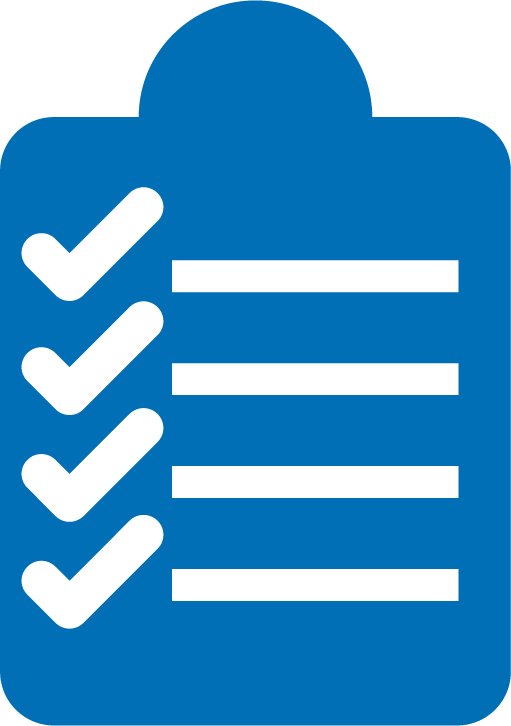 Có mặt.
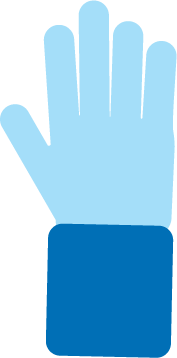 Hãy tỏ ra lịch sự
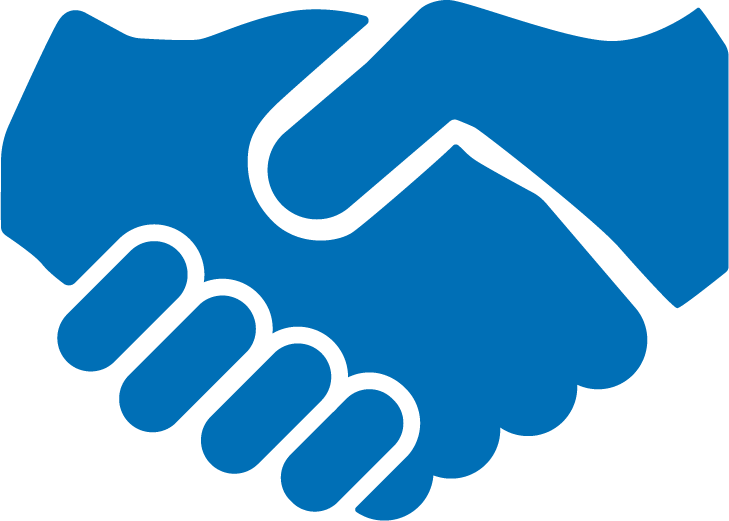 Hỏi những thắc mắc.
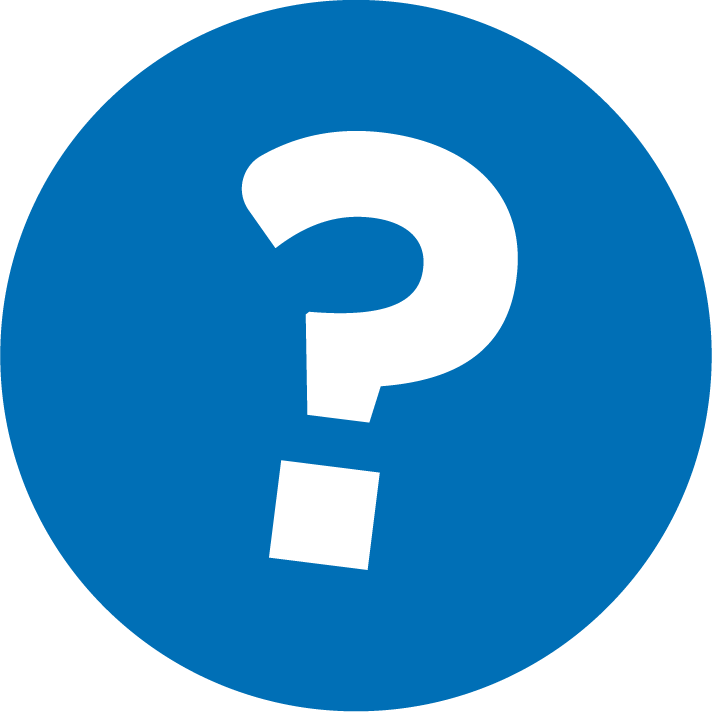 Tạm dừng và xem các âm
1
Chọn một từ khó.
2
Quan sát miệng khi phát ra từng âm.
3
Ghép lại thành từ.
Mối liên hệ giữa bộ não/cơ thể rất quan trọng để đọc.
Kiểm tra thuật ngữ về khả năng đọc viết
Sử dụng nguyên âm dài khi đọc chính nguyên âm đó (a, e, i, o, u). Điều này thường xảy ra khi chữ cái cuối cùng của từ là "e" giống như trong các từ lake, scene, kite, rode, cute, huge
Nguyên âm dài
Các nguyên âm ngắn sẽ khác nhau đối với mỗi nguyên âm (a, e, i, o, u) và nói nhanh hơn hoặc “bị cắt bỏ”. Điều này xảy ra khi từ kết thúc bằng một phụ âm như trong cat, well, trip, cot, cut, pass, cuff
Nguyên âm ngắn
Các dạng nguyên âm ngắn và dài và cách viết của chúng sẽ nâng cao từ các quy tắc đánh vần chữ cái đơn giản đến phức tạp hơn khi các từ dài hơn (có nhiều âm tiết hơn) và phức tạp hơn.
Tạm dừng trước một từ khó
Mẹo và thủ thuật
Chọn một từ mà:
Trẻ đang đọc sai âm.
Trẻ có nhiều khả năng gặp lại.
Có một vài âm phù hợp với các chữ cái.
Người lớn: Hừm… đây là một từ khó đấy.
Từ= complex
Trẻ: C…oom…b...
Quan sát miệng khi phát ra từng âm
Nguyên âm ngắn
Nguyên âm dài 

Âm thường bị nhầm lẫn
A E I O U

G/J
T/K
P/B
F/V
Các âm này trông thấy và cảm nhận khác nhau ra sao?
Thực hành quan sát miệng
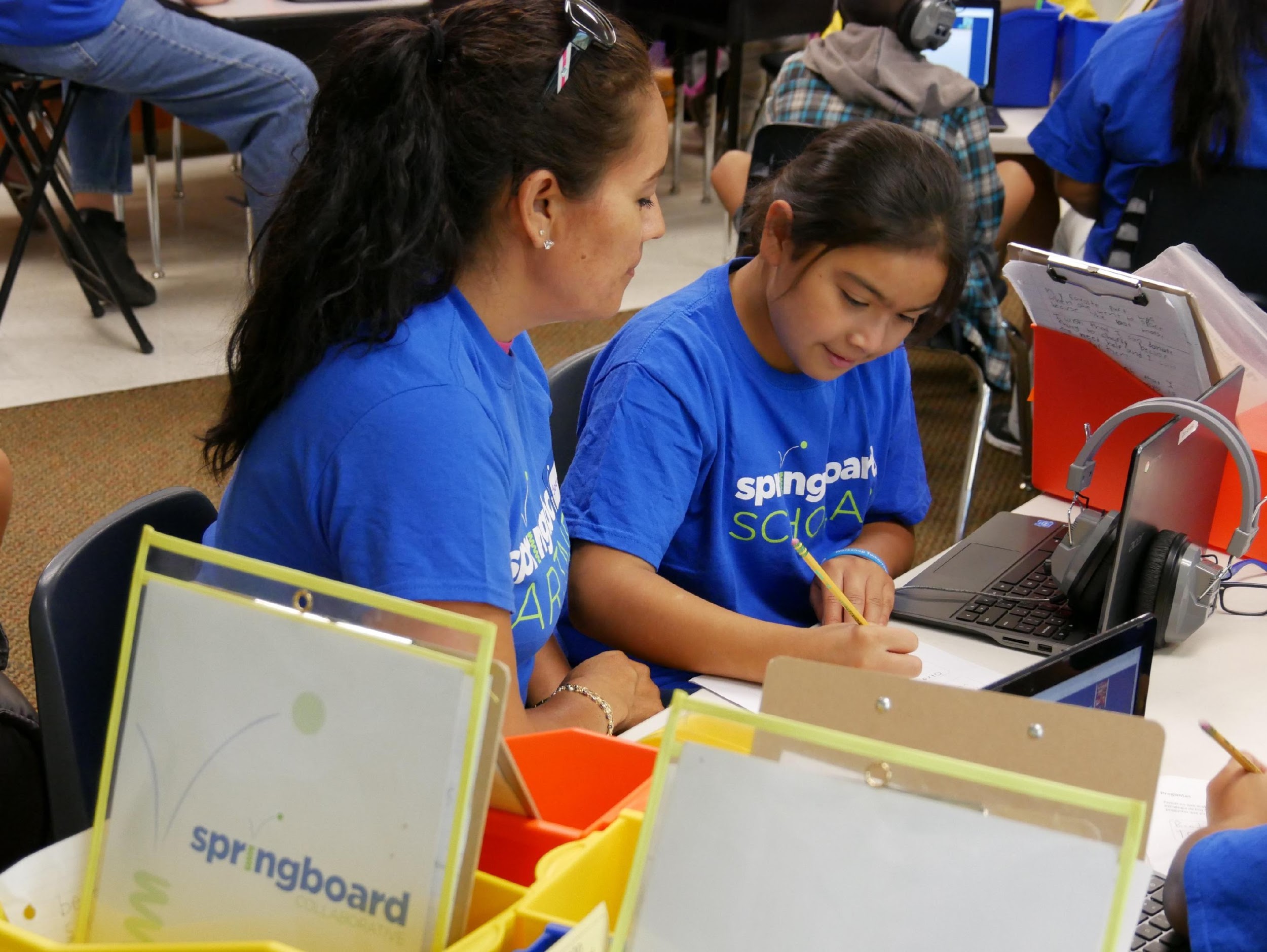 shop / ship
check / coat
volley / folly
peck / book
jig / gig
lean / let
Con thấy gì? Mô tả cách miệng sẽ cử động.
Ghép các âm lại với nhau
Mẹo và thủ thuật
Quan sát miệng cử động nhanh hơn khi ghép tất cả các âm lại với nhau.

Đọc từ nhiều lần. Mỗi lần đọc trôi chảy hơn một chút.
Người lớn: Giờ hãy ghép các âm lại với nhau.
Từ= complex
Trẻ: Com…pl…ex
Đọc sách = trò chuyện (K-1)
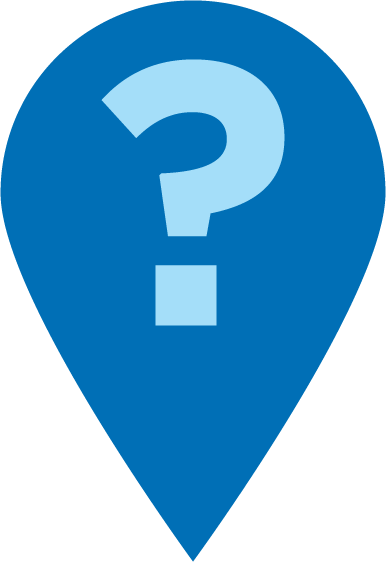 Miệng con sẽ cử động như thế nào khi phát âm chữ cái này?
Quan sát cách miệng cử động khi nói ‘cat’ và ‘sat.’
Con nhận thấy gì khi nói những từ ‘big’ và ‘rag’?
Miệng con sẽ cử động như thế nào khi phát âm từng chữ cái này?
Đọc sách = trò chuyện (2-3)
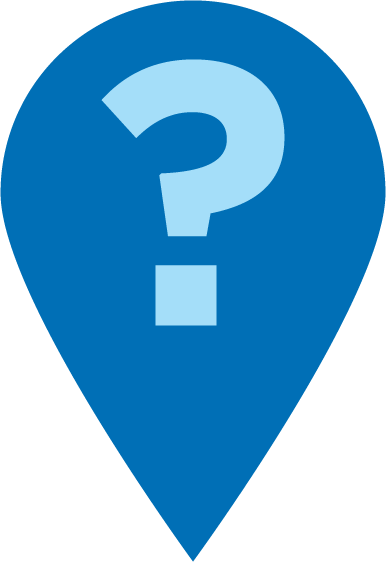 Miệng con sẽ cử động như thế nào khi đọc từng âm tiết trong từ này?
Hai từ này phát âm giống hay khác nhau như thế nào?
Quan sát cách miệng cử động khi đọc từng âm tiết của từ này. Con có thể ghép tất cả các âm lại với nhau?
Gia đình đa ngôn ngữ
Sử dụng hướng dẫn để xem lại dấu chấm câu được dùng bằng tiếng Anh
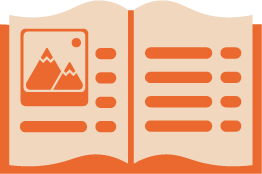 Chia nhỏ từng phần của những chữ để giúp phát âm những từ ngữ chưa biết.
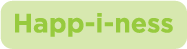 So sánh và tạo sự kết nối giữa ngôn ngữ chính của bạn và tiếng Anh.
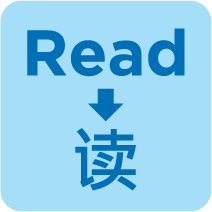 Giờ thực hành
Chọn một từ khó.
1
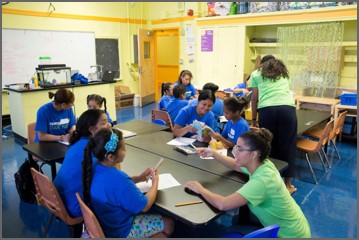 Gọi cô nhé nếu con có câu hỏi nào!
2
Quan sát miệng khi phát ra từng âm.
3
Ghép lại thành từ.
Suy Ngẫm
Quý vị có câu hỏi nào về các mẹo đọc không?
Quay lại và trao đổi với con quý vị: Chúng ta đã sẵn sàng để thử để mẹo đọc này ở nhà chưa?
Hãy chia sẻ cách quý vị có thể sử dụng mẹo đọc này ở nhà.
Câu hỏi của quý vị sẽ giúp ích cho những người khác trong phòng!
Xin hãy đóng góp ý kiến
Nhận xét của quý vị sẽ giúp cho thời gian chúng ta cùng học tập càng hữu ích hơn!